GRIDMAN Task Group Closing Report - Session #77

[IEEE 802.16 Mentor Presentation Template (Rev. 0)] 
Document Number:
IEEE 802.16-12—0133-00-Gdoc
Date Submitted:
2012-01-19
Source:
Tim Godfrey			Voice:	
EPRI				E-mail:	
			
*<http://standards.ieee.org/faqs/affiliationFAQ.html>
Re:
Base Contribution:
N/A
Purpose:
Session #77 (Jacksonville, FL) Closing Report for GRIDMAN Task Group
Notice:
This document does not represent the agreed views of the IEEE 802.16 Working Group or any of its subgroups. It represents only the views of the participants listed in the “Source(s)” field above. It is offered as a basis for discussion. It is not binding on the contributor(s), who reserve(s) the right to add, amend or withdraw material contained herein.	
Copyright Policy:
The contributor is familiar with the IEEE-SA Copyright Policy <http://standards.ieee.org/IPR/copyrightpolicy.html>.	
Patent Policy:
The contributor is familiar with the IEEE-SA Patent Policy and Procedures:
<http://standards.ieee.org/guides/bylaws/sect6-7.html#6> and <http://standards.ieee.org/guides/opman/sect6.html#6.3>.
Further information is located at <http://standards.ieee.org/board/pat/pat-material.html> and <http://standards.ieee.org/board/pat >.
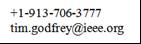 802.16n GRIDMAN Closing ReportSession #77, Jacksonville, Florida
19 January 2011
Goals for Session #77
Comment resolution for SRD comments in commentary database IEEE 802.16-12-0104-00-Gdoc
2 technical comments

Comment resolution for AWD comments in commentary database 
IEEE 802.16-12-0102-00-Gdoc on AWD for 802.16rev3
15 comments
15 technical
Comment resolution for AWD comments in commentary database 
IEEE 802.16-12-0103-00-Gdoc on AWD for 802.16.1
31 comments
28 technical
3 editorial
Accomplishments this week
Completed comment resolution for SRD: Resolutions in commentary database IEEE 802.16-12-0104-01-Gdoc
Resolved 2 technical comments: 1 accepted, 1 rejected

Completed comment resolution on AWD for 802.16rev3: Resolutions in commentary database IEEE 802.16-12-0102-02-Gdoc
15 comments: 14 accepted, 1 superceded

Completed comment resolution on AWD for 802.16.1: Resolutions in commentary database: IEEE 802.16-12-0103-02-Gdoc
31 comments: 25 accepted, 1 Accept-modified, 4 superceded, 1 withdrawn
Session #75 Output Documents
This closing Report – IEEE 802.16-12-0133-00-Gdoc
GRIDMAN AWD Commentary Database at end of Session for 802.16rev3 baseline : IEEE 802.16-12-0102-02-Gdoc
GRIDMAN AWD Commentary Database at end of Session for 802.16.1 baseline : IEEE 802.16-12-0103-02-Gdoc
GRIDMAN SRD Commentary Database at end of Session for 802.16.1 baseline : IEEE 802.16-12-0104-02-Gdoc
Updated SRD - IEEE 802.16-12-0132-00-Gdoc

Minutes of Session #77 – IEEE 802.16-12-0134-00-Gdoc
Two AWDs (Available Feb 13) 
On 802.16rev3:		 P802.16n/D1 
On 802.16.1:		 P802.16.1a/D1
WG Motion 1
Motion:
"To generate WG Draft P802.16n/D1 based on IEEE 802.16n-11/0032 and the comment resolutions in "IEEE 802.16-12-0102-02-Gdoc" and to initiate a WG Letter Ballot on that draft."
WG Motion 2
Motion:
"To generate WG Draft P802.16.1a/D1 based on IEEE 802.16n-11/0033 and the comment resolutions in "IEEE 802.16-12-0103-02-Gdoc" and to initiate a WG Letter Ballot on that draft."
Timetable before Session #78
Feb 13 – AWD Drafts available

Feb 20 – Letter ballot opens

March 5 – Close of LB, comments due AOE

March 12 -  Reply comments due, start of Session #78
GRIDMAN Timetable
Approved SRD    				Nov 2010   
SARM finalized, AWD ToC approved	Jan  2011
Contributions for AWD			Mar - July  2011
Contributions for AWD			Sept  2011 
Contributions for AWD			Nov 2011 
WG LB 					Jan 2012 
WG LB Recirc 1    				Mar  2012 
WG LB Recirc 2    				May 2012 
Sponsor    					July 2012
Approved Std      				March 2013